P4001 Meeting Rules
By pressing the Participant icon you can see the meeting tools. Use the Raise hand icon to make the meeting host aware that you wish to speak.
Do not forget to unmute when you are given the word in the meeting.
The microphone icon will have a red line when it is turned off.
By clicking on the icon you can turn on the microphone.
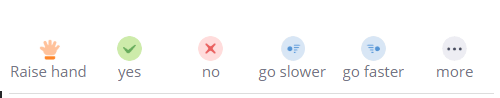 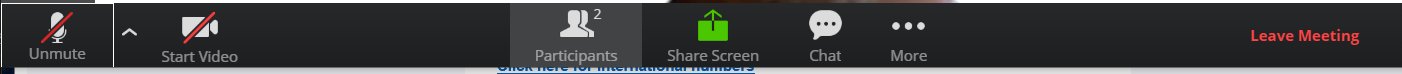 The chat function will work as an attendance sheet please activate this at the beginning of the meeting and write your: name, affiliation, and country you belong to.
The camera icon will have a red line when it is turned off.
By clicking on the icon you can turn on the camera.
P4001 Meeting #41Hyperspectral Standard
1 June 2023 at 15:00 (UK)

Zoom Link will be sent to pre-registered attendees to this meeting only
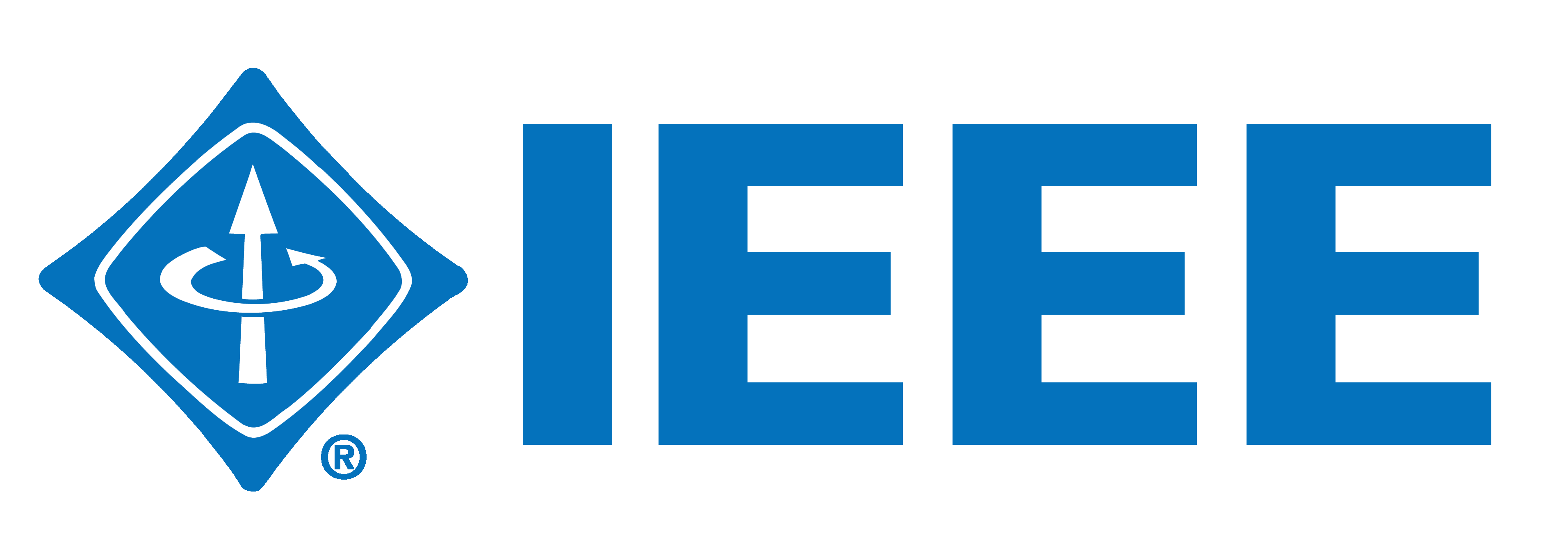 Call to Order
P4001 operated under the IEEE-SA
Roll Call via the Chat dialogue:
	Name , Affiliation , and Country
Telephone participants
please make yourself know for attendance purposes.
Secretary Enforcing Membership through P4001 meeting attendance
Two consecutive meetings = voting membership and subgroup authorization
Don’t miss more than one meeting or membership is lost.
Roll call the role and affiliations.
Establish Quorum
Being present continues or counts towards your voting WG membership.
Disclaimer: Recording the meeting – for role call purposes and meeting minutes and will be deleted ASAP
Approval of the Agenda
Embedded File
IEEE-SA Patent & Copyright Policy
Patent Policy  - Duty to Inform IEEE
Early Identification of potential Essential Patent Claims is encouraged
Participants shall inform the IEEE (or cause the IEEE to be informed) of the identity of each holder of any potential Essential Patent claims of which they are personally aware if the claims are owned or controlled by the participant or the entity the participant is from, employed by, or otherwise represents.
Participants should inform the IEEE (or cause the IEEE to be informed) of the identity of any other holders of potential Essential Patent Claims.
IEEE SA Copyright Policy
The IEEE SA Copyright Policy is described in the IEEE SA Standards Board Bylaws and IEEE SA Standards Board Operations Manual
IEEE SA Copyright Policy, see 	Clause 7 of the IEEE SA Standards Board Bylaws 	https://standards.ieee.org/about/policies/bylaws/sect6-7.html#7	Clause 6.1 of the IEEE SA Standards Board Operations Manual	https://standards.ieee.org/about/policies/opman/sect6.html
IEEE SA Copyright Permission
https://standards.ieee.org/content/dam/ieee-standards/standards/web/documents/other/permissionltrs.zip
IEEE SA Copyright FAQs
http://standards.ieee.org/faqs/copyrights.html/
Distribution of Draft Standards (see 6.1.3 of the SASB Operations Manual)
https://standards.ieee.org/about/policies/opman/sect6.html
Ways to inform IEEE
Cause a Letter of Assurance to be submitted to IEEE-SA (patcom@ieee.org); or
Provide the chair of this group with the identity of the holder(s) of any and all such claims as soon as possible; or
Speak up now and respond to this Call for Potentially Essential Patents
If anyone in this meeting is personally aware of the holder of any patent claims that are potentially essential to implementation of the proposed standard(s) under consideration by the group and that are not already the subject of an Accepted Letter of Assurance, please response at this time by providing the relevant information to the WG Chair.
Proposal 1:
The P4001 proposes to the IEEE SA to change the name of the P4001 standard to:
"Standard for Characterization of Hyperspectral Imaging Devices - Ultraviolet through Shortwave Infrared".

from:
”Standard for Characterization and Calibration of Ultraviolet through  Shortwave Infrared (250 nm to 2500 nm) Hyperspectral Imaging Devices”
Proposal 2:
The P4001 working group approves the content of the current draft as our proposal to enter the IEEE-SA review process.

We recognize that some editing for clarity will have to be done under the auspices of the leadership team, particularly in the informative annexes, and leave it to the leadership team to finish the editing and submit the text to the IEEE when they see fit.

Deadline for member comments and changes:  COB: 30 June 2023
Status of Draft Document
https://docs.google.com/document/d/1S8ktuPBAJBhW5_uAJ0MyMInFyzIR3j2USIqPWWwp_60/edit#


Please ensure you have signed into the Google Doc to allows us to review comments and suggested changes can be made up to 30 June 2023
Outreach
P4001 presentations at the following events:
SPIE Photonics West 2023  - Mini workshop 
P4001 presentation at SPIE DCS, April, Orlando
P4001 Presentation at ARD23, May, San Francisco

Future:
-  P4001 Presentation at IGARSS
AOB / Close of Meeting
Next Meeting?   
	not planned to have more
AOB?

Review of any unfinished discussions

Call to close meeting